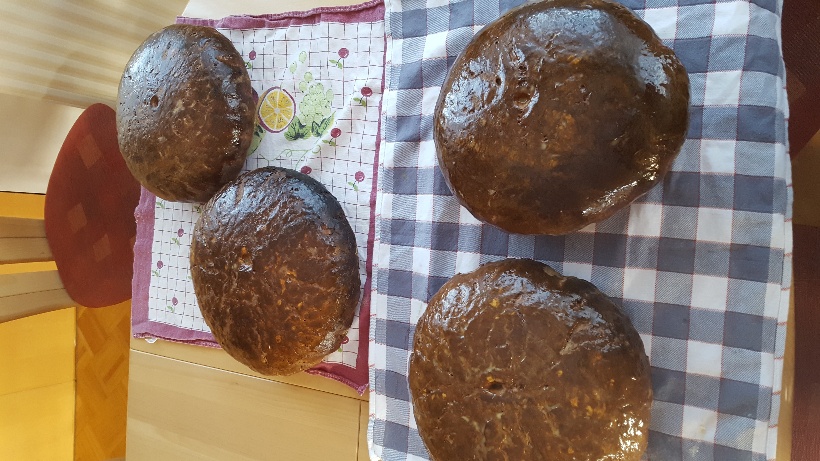 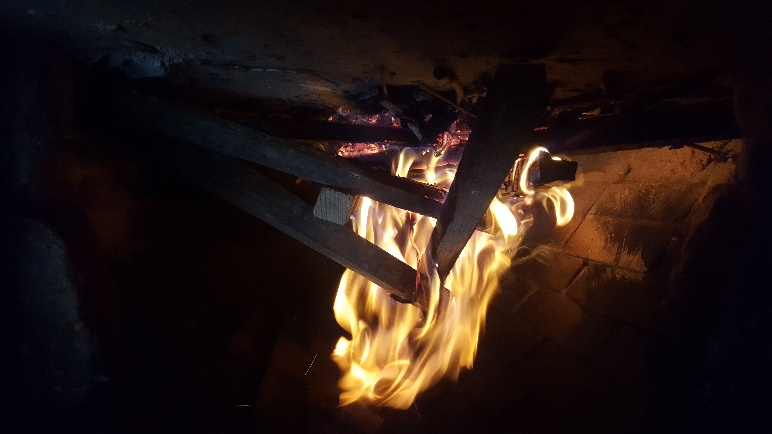 PRIPRAVA DOMAČEGA KRUHA
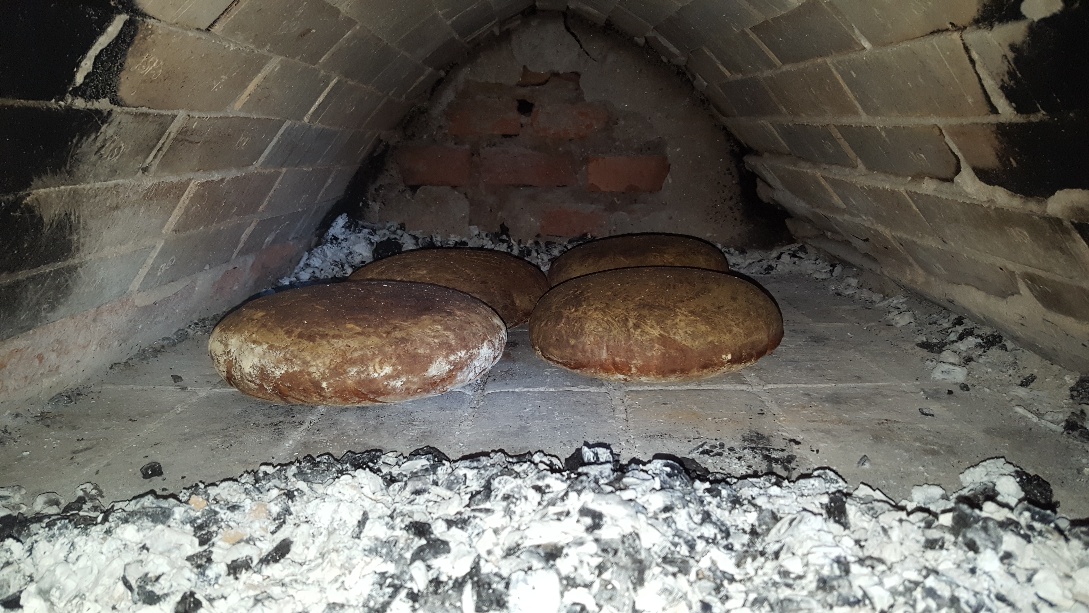 STAŠ HERIC 2.A
                                                                                                     14.6.2020
Recept naše ome za kruh iz krušne peči
Sestavine:                                            
- 8kg moke
1 kocka svežega kvasa
1 žlica sladkorja
4 žlice soli
voda
Pripomočki:
- sito
kuhalnica, žlica, posoda
stroj za gnetenje testa
pletene košare, kuhinjske krpe
lopar
- krušna peč in drva
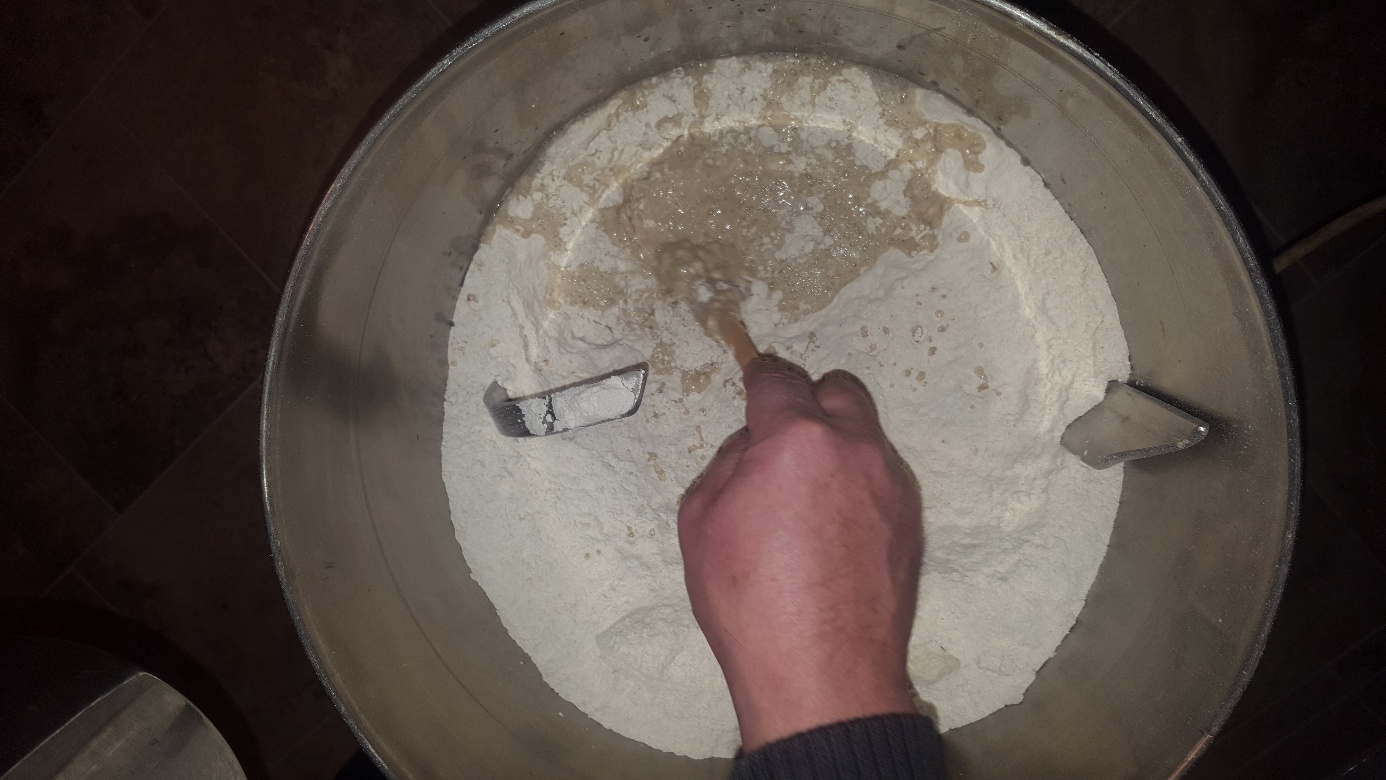 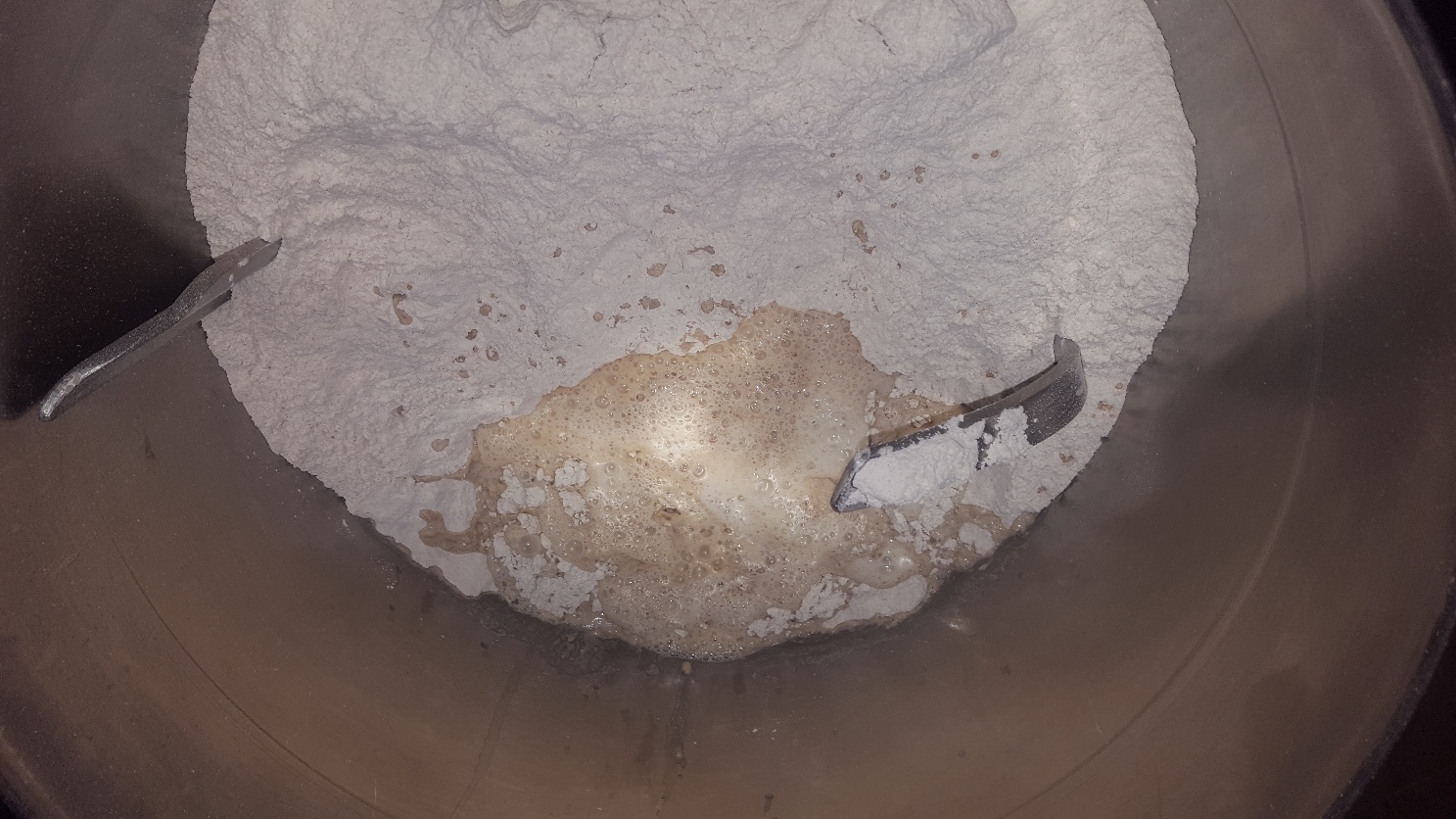 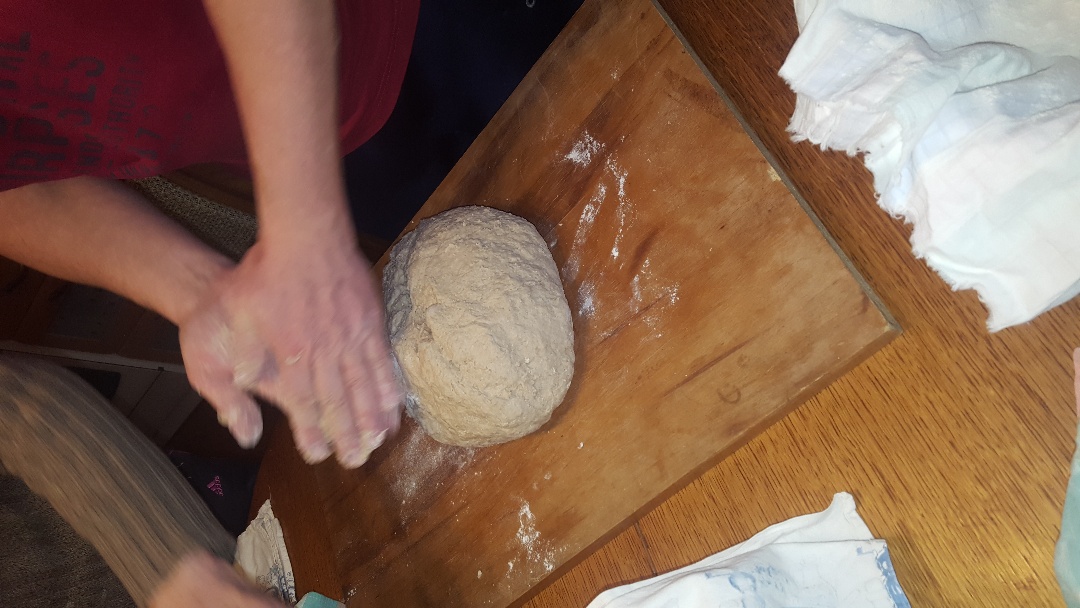 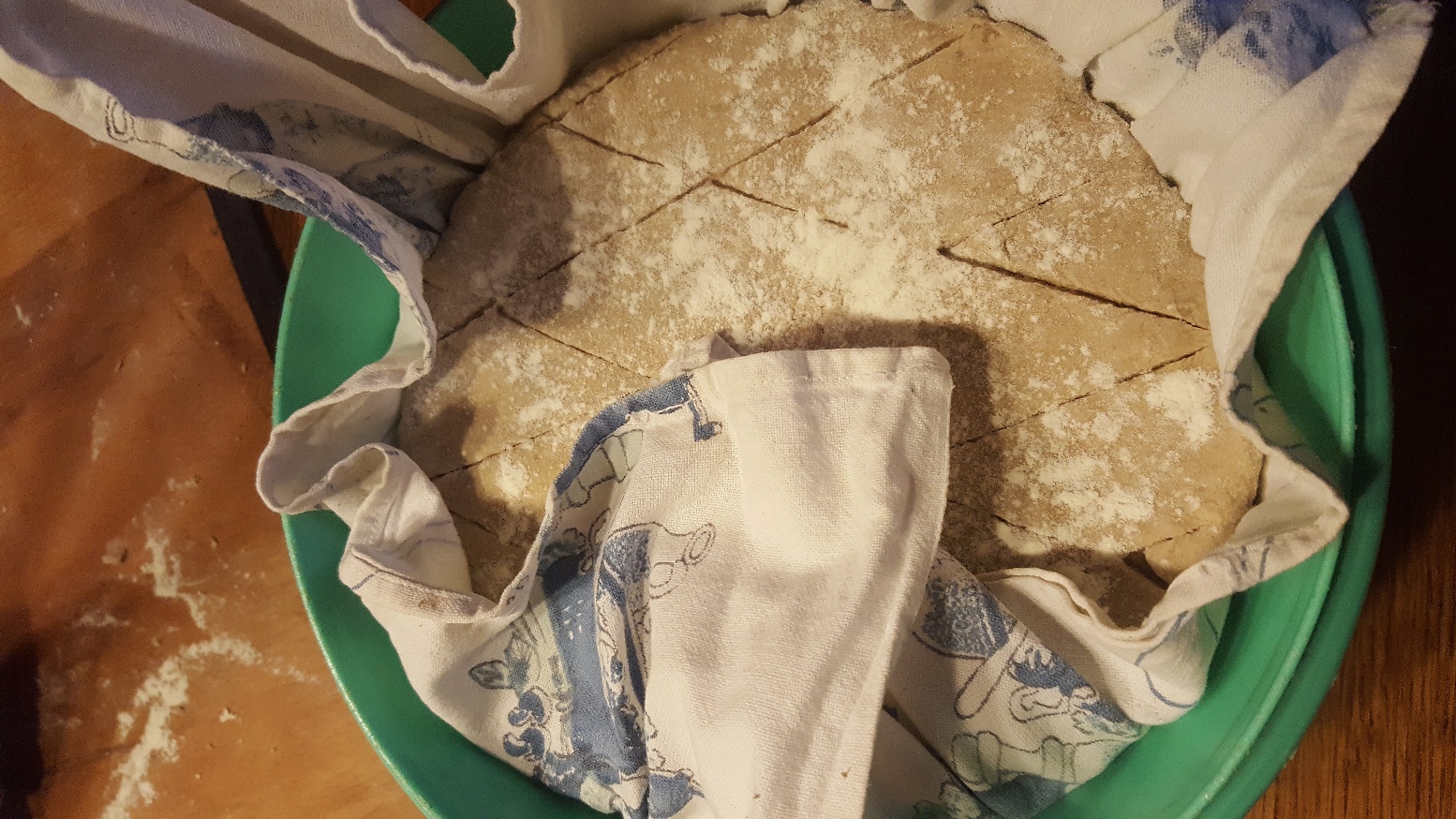 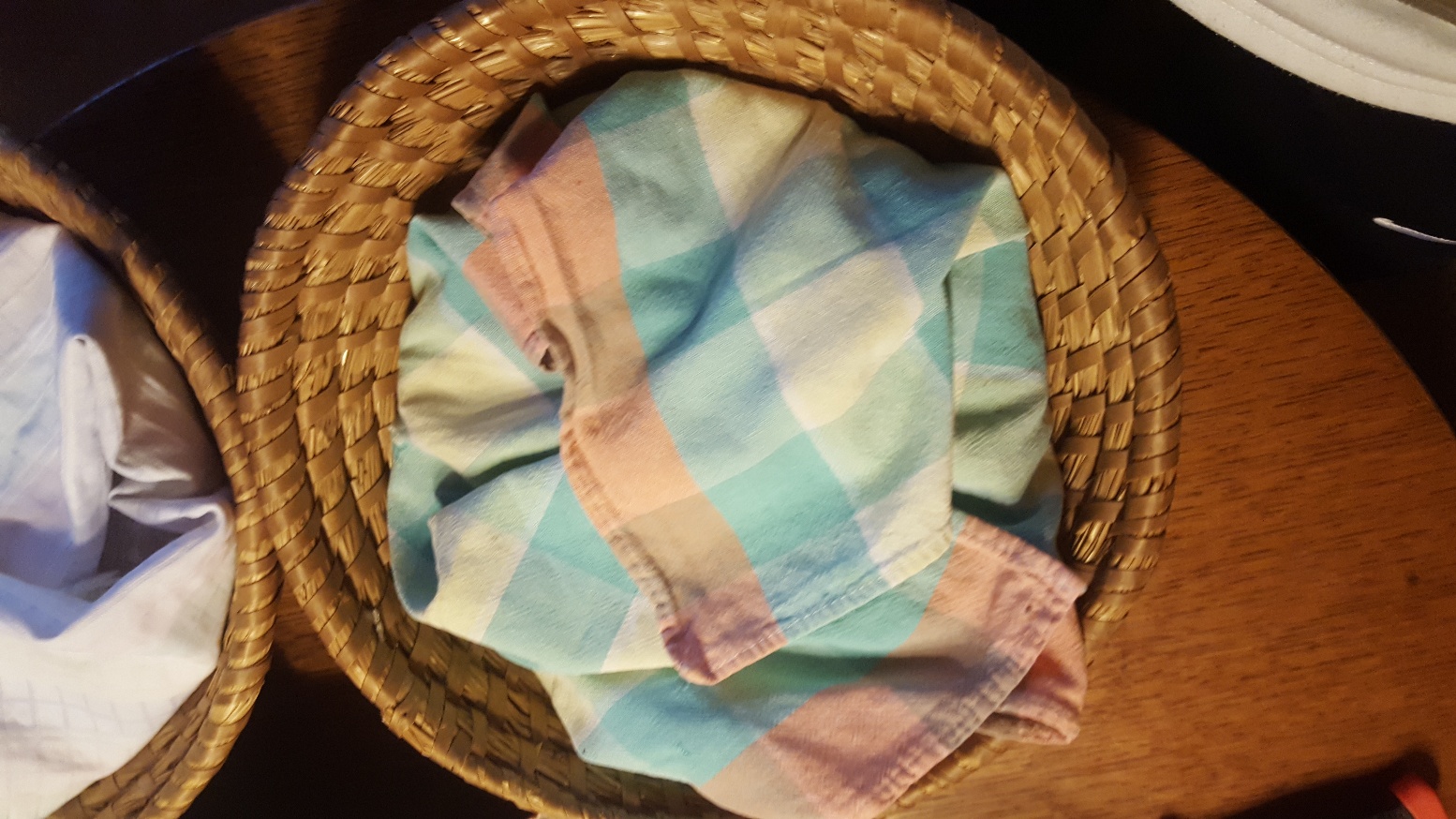 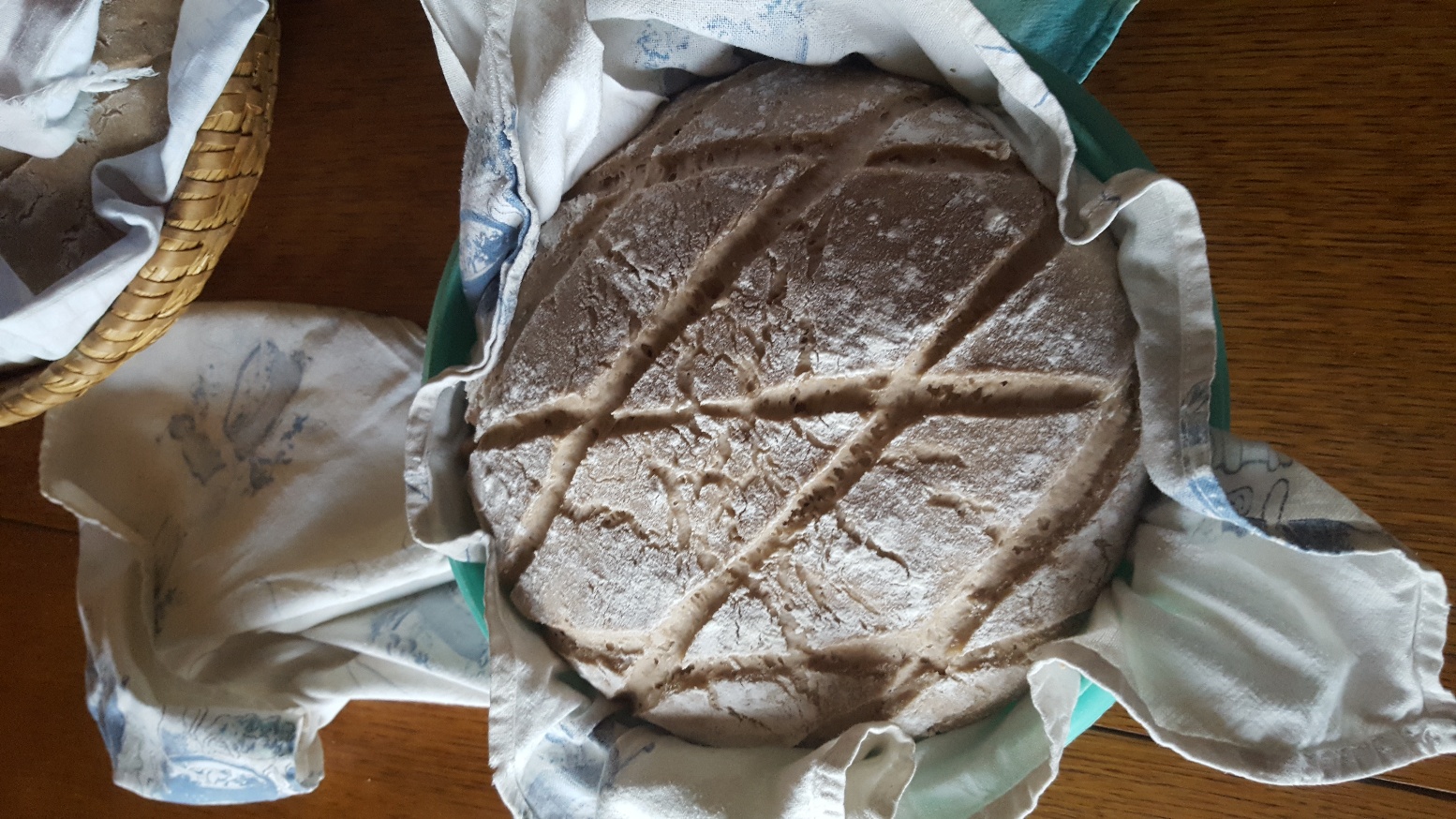 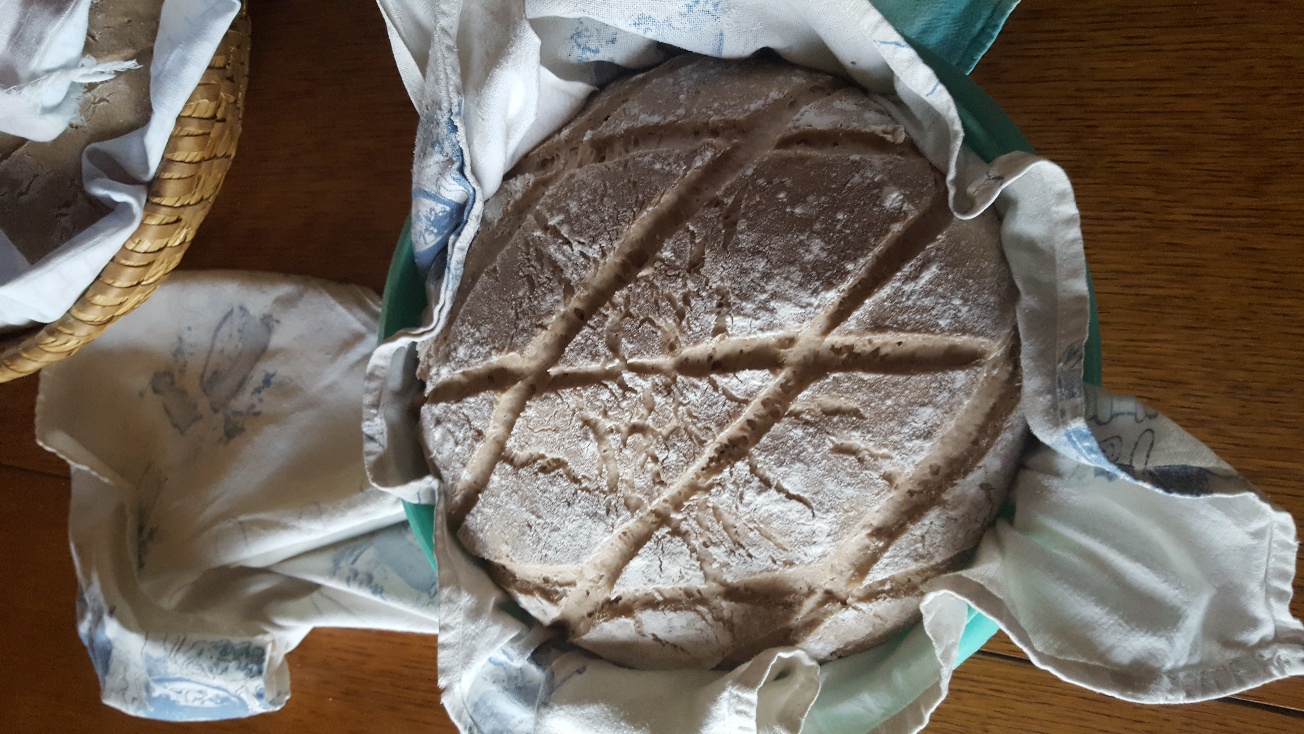 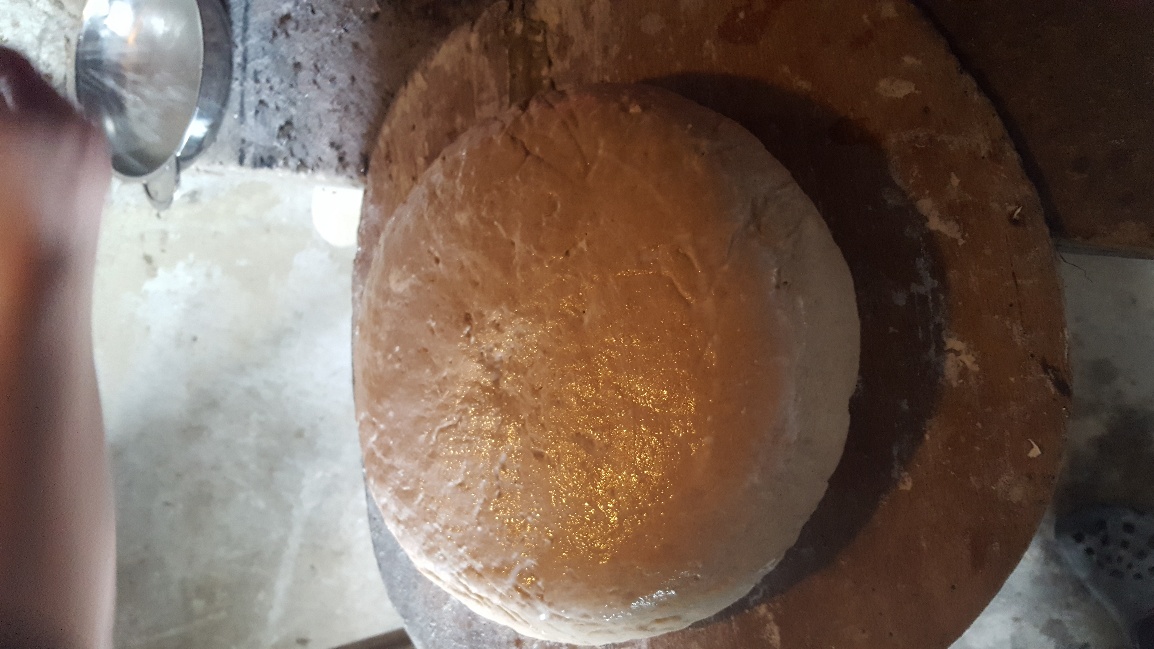 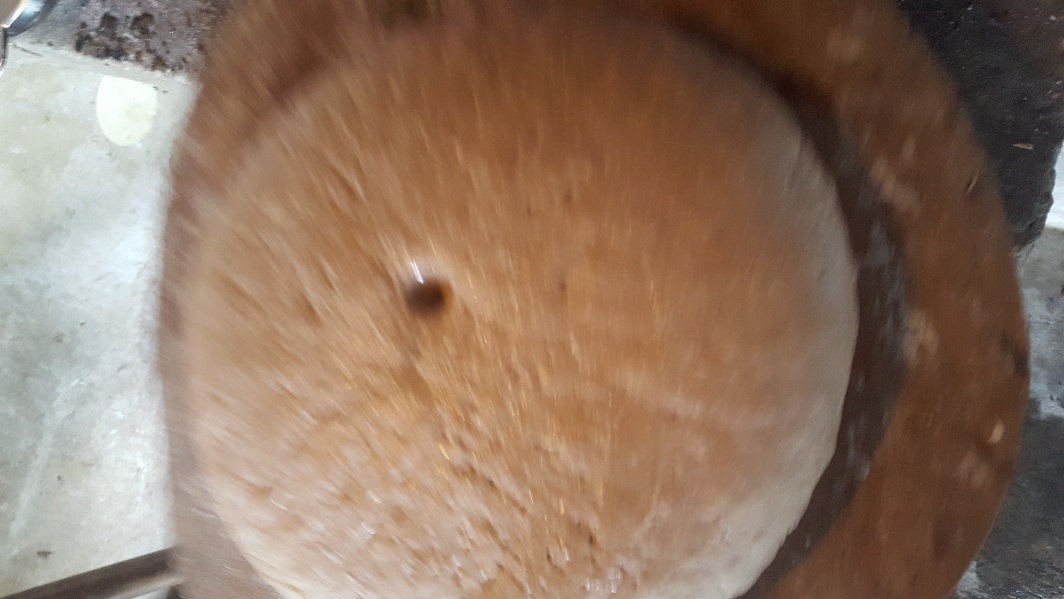 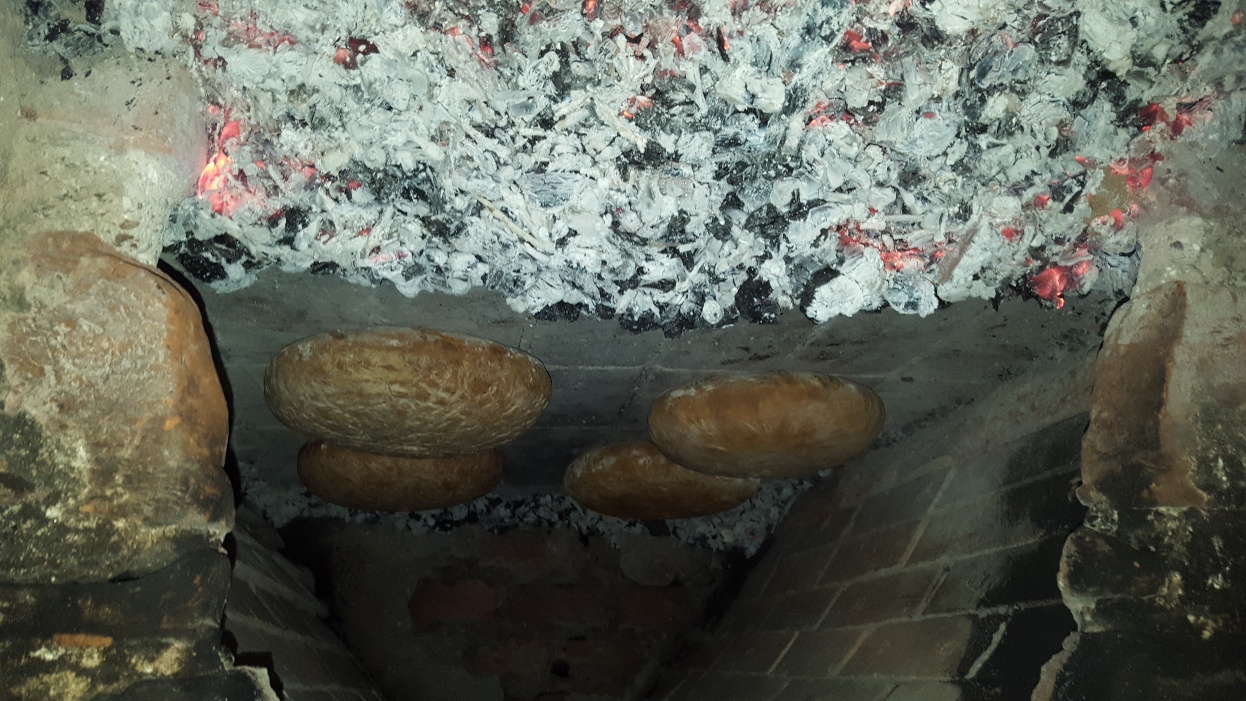 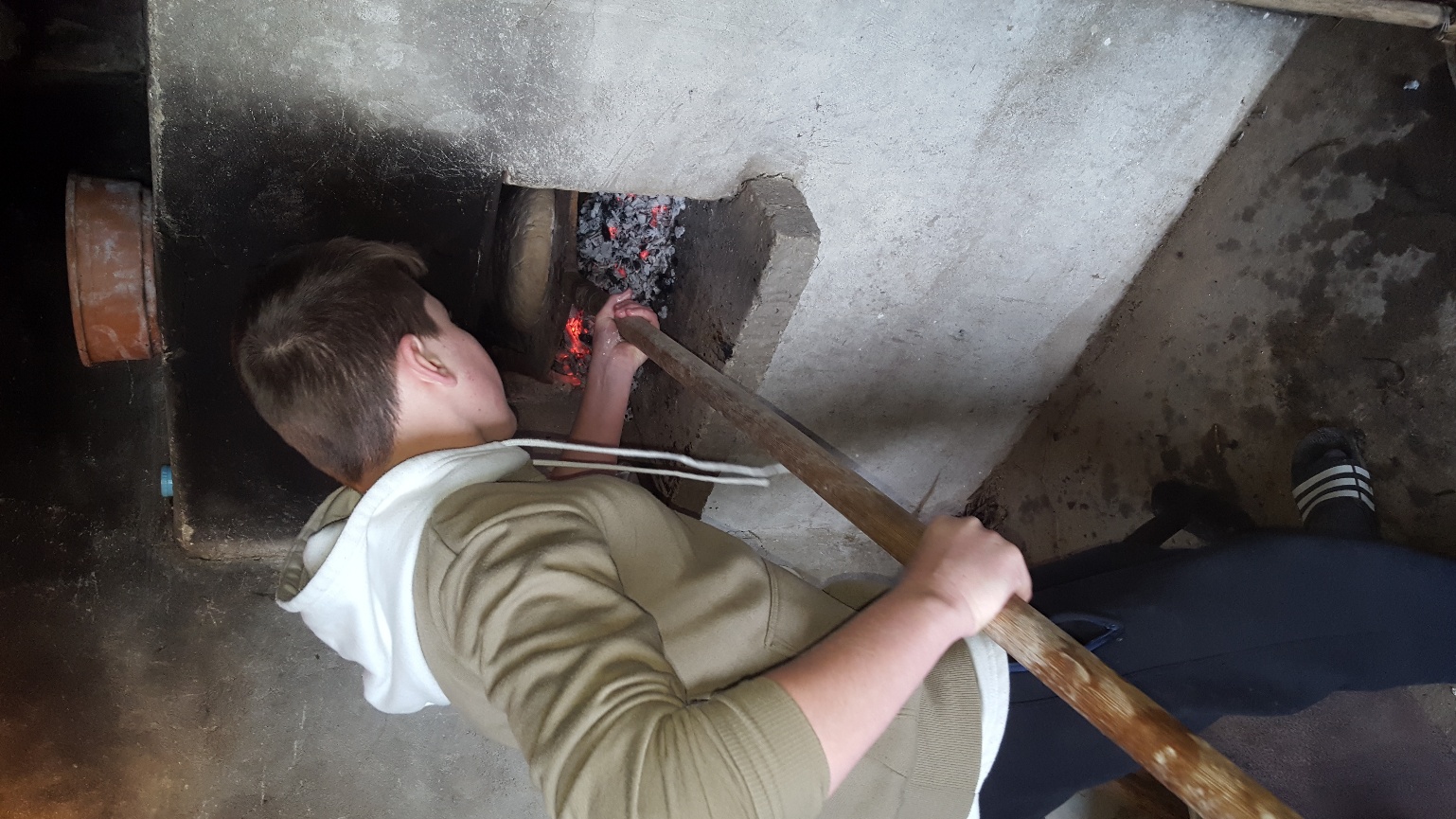 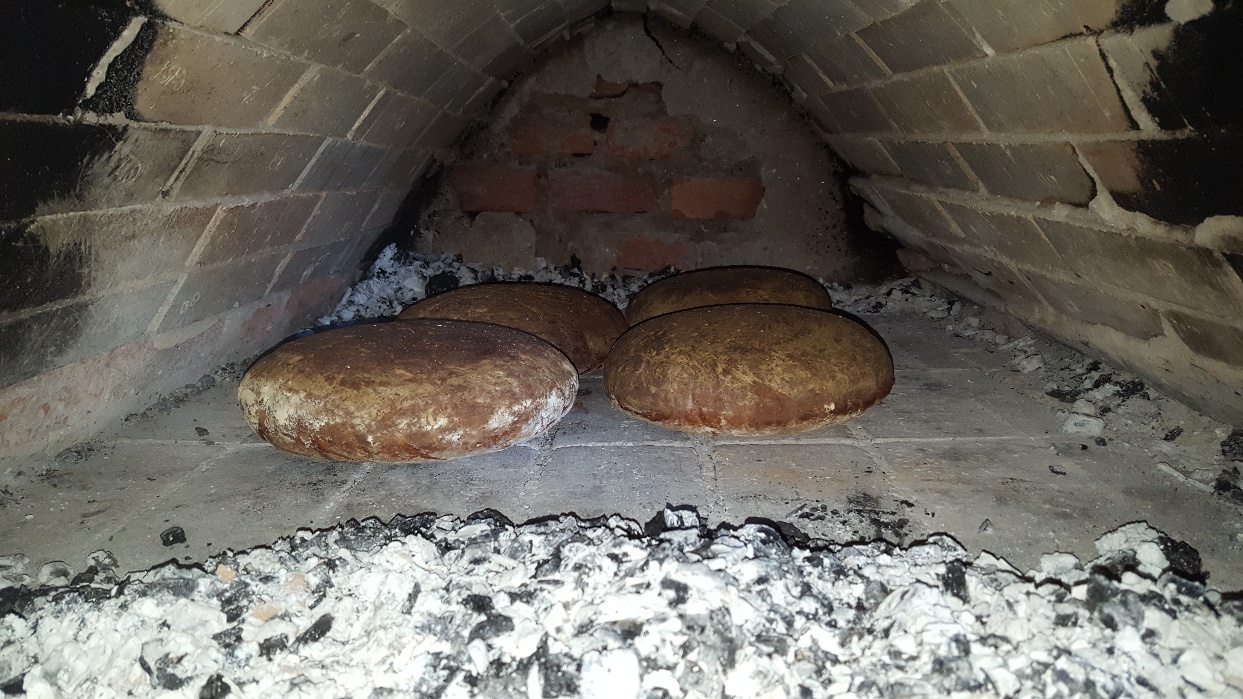 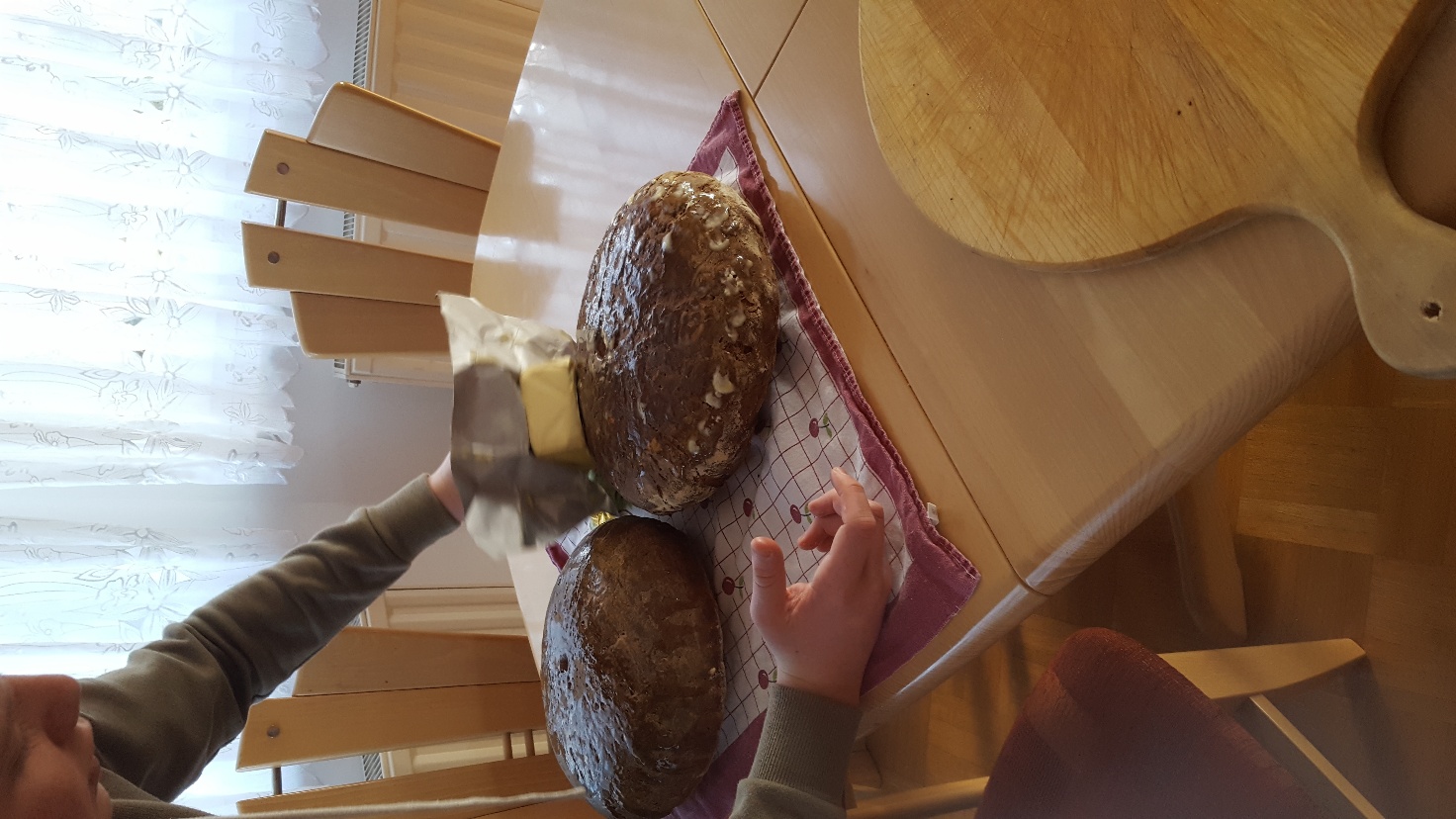 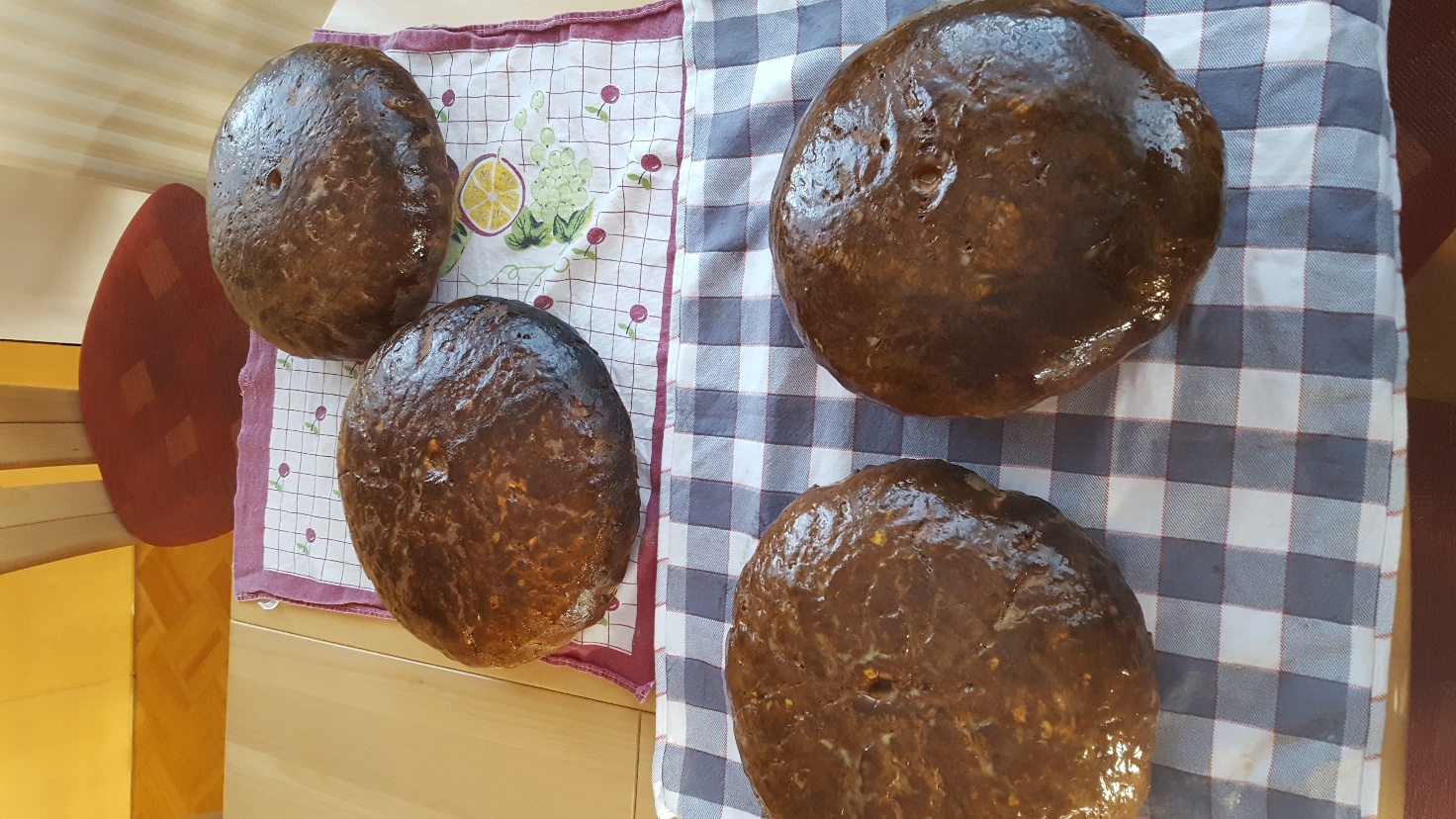 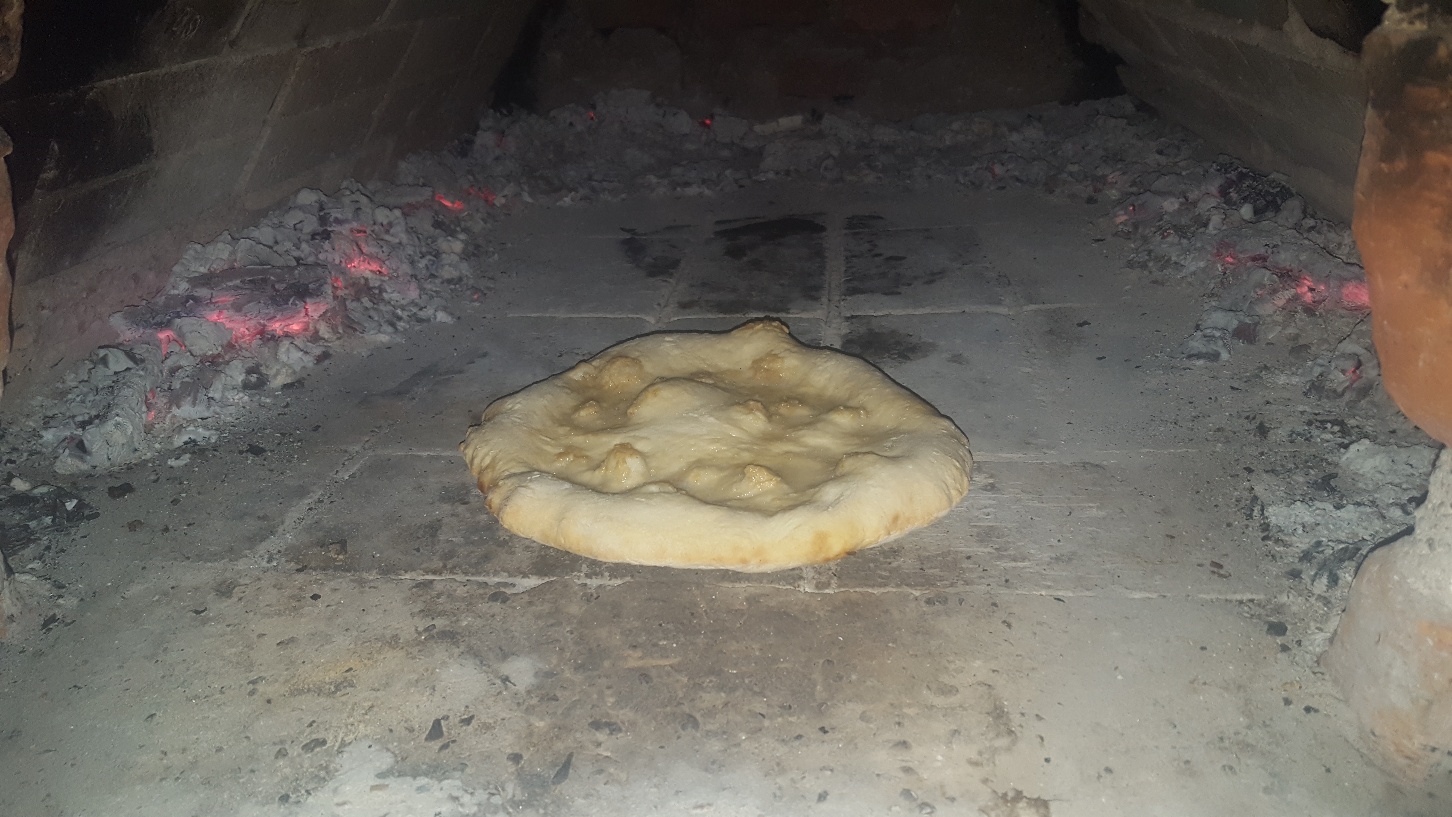 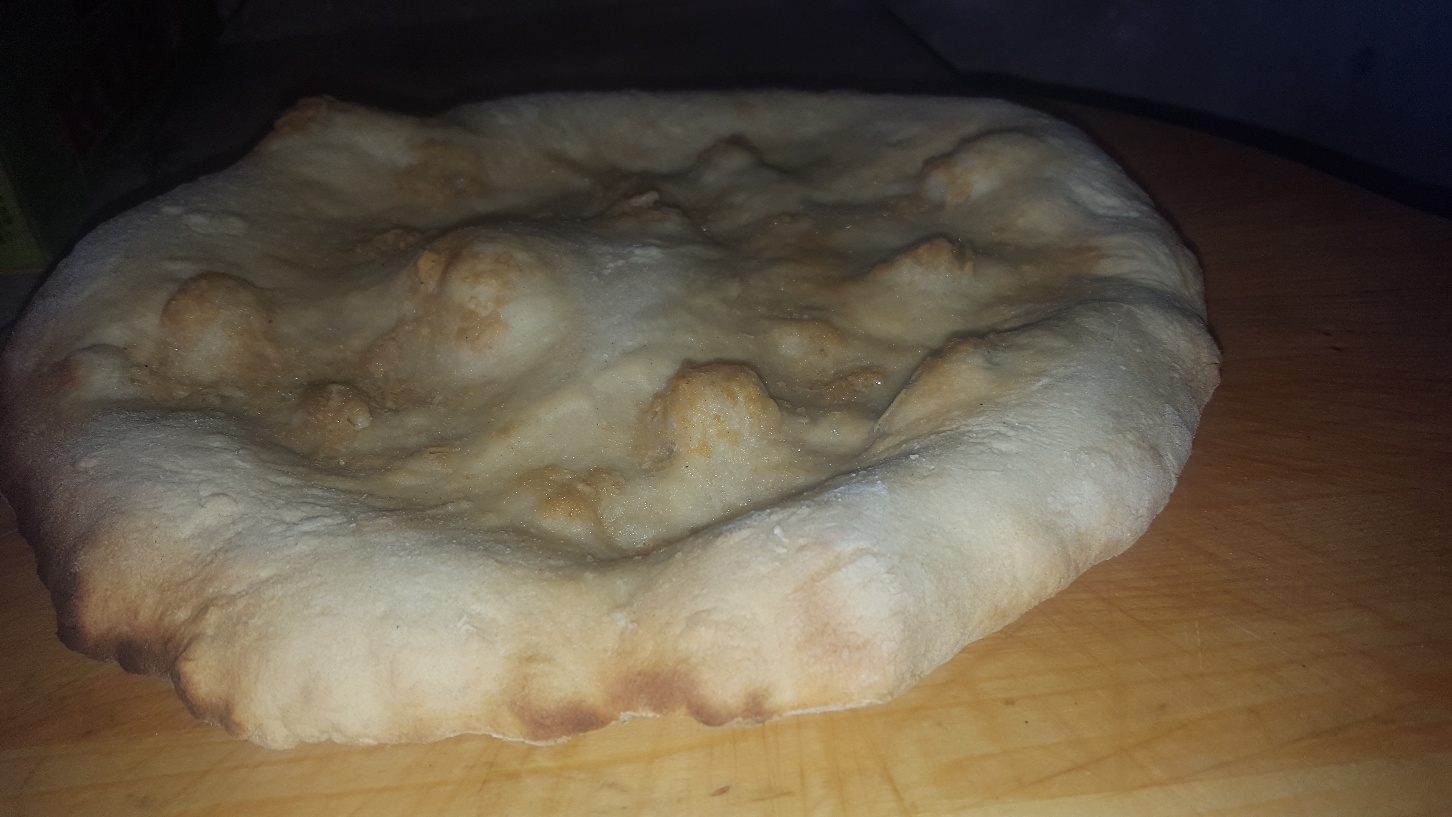 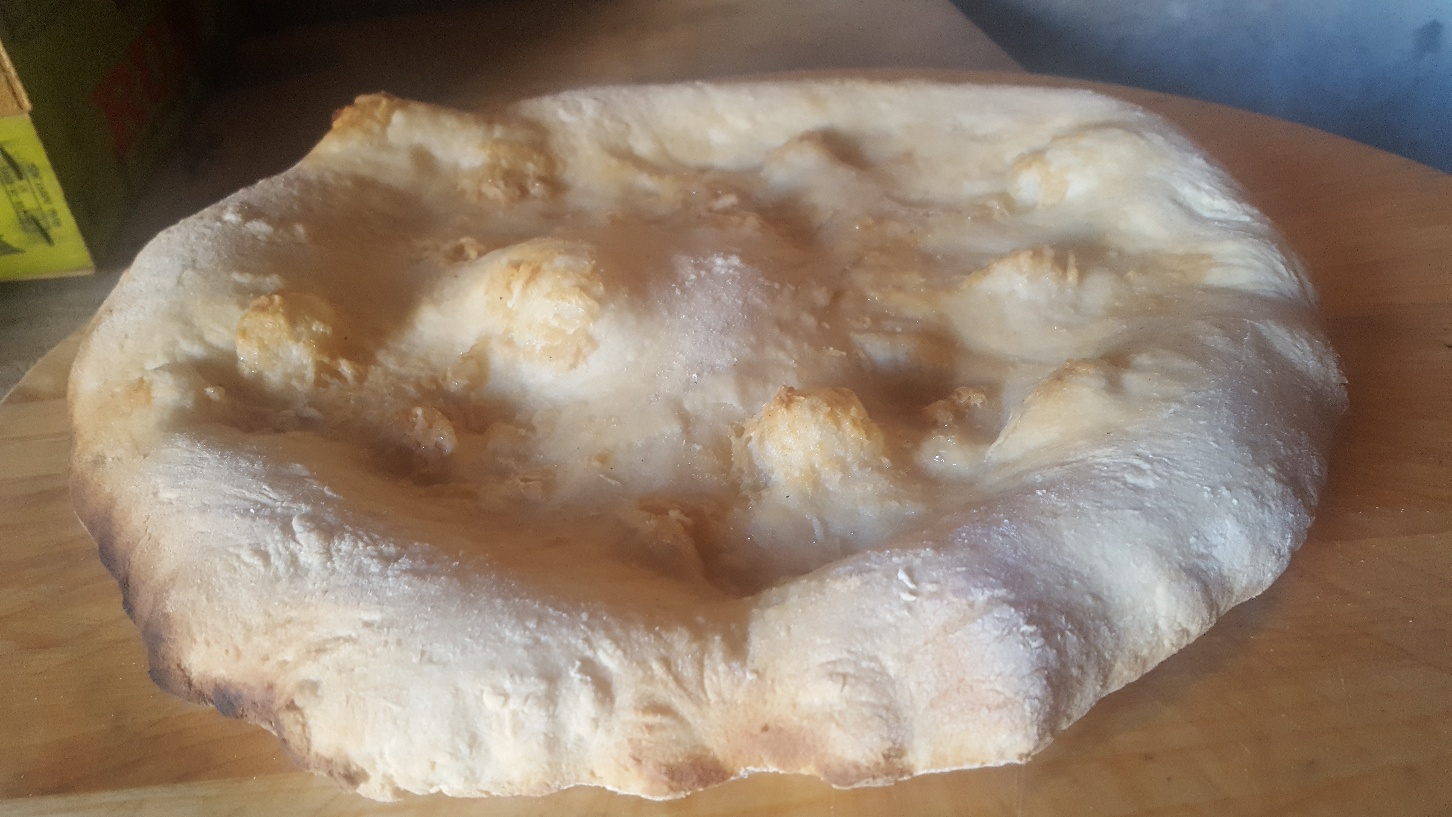